Truth in Accounting
Land of Liabilities: How to Address Illinois’ Constitutional Pension Crisis
When Needed, Public Pension Reforms Fail or Appear Legally Impossible, What Then?
Are Unbalanced Budgets, Deficits and Governmental Collapse the Only Answer?
James E. Spiotto*November 5, 2018
*	© 2018 by James E. Spiotto. All rights reserved. This document is for informational purposes, general in nature and based on authorities that are subject to change. It is not intended as a recommendation or advice with regard to any action or inaction to be taken. The views expressed herein are solely those of the author and do not reflect the position, opinion or views of Chapman and Cutler LLP or Chapman Strategic Advisors LLC
4835-4229-8489
Table of Contents
I.	Can Unaffordable Pension Benefits Be Enforced, Rolled Back,Reduced or Changed?	7
A.	The transition of pensions from a gratuity (to be paid ifyou want) to a contractual obligation (that is enforceable)	7
B.	The development of the constitutional, statutory andcase law provisions on pension obligations beingcontractual obligations that could be enforced in most cases	9
C.	The success of pension reform legislation and voluntaryagreements and coming attractions	18
II.	Municipal Insolvency and Chapter 9 Impairment ofPension Obligations	31
A.	Involuntary modifications of public pensions outside ofChapter 9 bankruptcy is difficult	31
B.	Survival of the state or local government is key tolong-term survival of pensions	33
1
Table of Contents
C.	Recent Chapter 9 court decisions are unanimous on ability ofa municipality in Chapter 9 to modify pension obligations	36
D.	But what do state and local governments do if theycannot file Chapter 9?	40
III.	Recent Illinois Supreme Court Decisions Elevate the PensionProtection Clause of the Illinois Constitution Above the Police Power	41
A.	The Kanerva case	41
B.	Illinois state pension reform legislation	42
C.	City of Chicago pension reform litigation	43
IV.	These Recent Illinois Supreme Court Decisions Appear to BeContrary to the Holdings of the United States Supreme Court,Which Has Consistently Ruled That States Cannot AbdicateTheir Inalienable Governmental Power to Provide EssentialGovernmental Services	44
A.	The Contract Clause of the United States Constitutiondoes not prevent the exercise of police power	44
2
Table of Contents
B.	The United States Supreme Court recognizes balancingof interests as applied to the Contract Clause	45
C.	The recent Illinois Pension Clause decisions fail to apply thetest of the United States Supreme Court to the contractualright created by the Illinois Pension Protection Clause	47
D.	The Illinois Supreme Court has in past decisions recognizedthe right of the state to exercise police power and impaircontracts for a higher purpose	47
E.	Current pension obligations of the state and certain localgovernments are not sustainable and affordable andthreaten the provision of essential services and neededinfrastructure improvements	48
F.	If needed pension reforms in Illinois have failed or appear tobe impossible, does it mean that public pension contractualobligations cannot be altered and the state and various localgovernments will suffer unbalanced budgets, deficits and theinability to fund necessary governmental services andinfrastructure improvements?	54
3
Table of Contents
V.	Amendment to the Illinois Constitution May Not Be the PoliticallyMost Likely Approach to the Problem of Resolving IllinoisPublic Pensions	58
A.	The provisions of the Illinois Constitution regarding constitutionalrevision will be difficult to satisfy	58
B.	Amendment of the Illinois Pension Protection Clause can only bedone by constitutional convention or legislative action alternatives	59
C.	There are few precedents available from states with constitutionalprovisions protecting pensions to guide any proposedconstitutional amendment	59
D.	Model Guidelines for a constitutional amendment or legislativepublic pension funding policy where state constitutional andstatutory provisions and court rulings appear to prohibit or impairneeded pension reform	59
4
Table of Contents
E.	If no constitutional amendment pursuant to the ModelGuidelines to the Pension Protection Clause of the IllinoisConstitution is possible then the proposed Model Guidelinescan be adopted by Governmental Entities as a statementof public pension policy and enforced through litigation,if necessary	69
F.	In the long run public education of the extent andseriousness of the crisis must be accomplished	69
G.	Precise public pension reform under the Model Guidelinesand corresponding public pension policy is left to eachGovernmental Entity to decide for itself given its uniquecircumstances	69
VI.	Other Possible Approaches When Pension Reform EffortsFail or Appear to be Legally Impossible	70
A.	Prepackaged Chapter 9 plan of debt adjustment	70
5
Table of Contents
B.	Creation of a special federal bankruptcy court forinsolvent state and local government pension funds	71
C.	Government Oversight, Refinancing and Debt AdjustmentCommission (”GORDAC”) to assist where public pensionreform is otherwise legally or practically impossible	73
VII.	Conclusion	76
Appendix	79
6
I.	Can Unaffordable Pension Benefits Be Enforced, Rolled Back, Reduced or Changed?
A.	The transition of pensions from a gratuity (to be paid if you want) to a contractual obligation (that is enforceable):
1.	Different approaches. States take different approaches in analyzing the pension rights of public employees and whether those rights can be modified.
2.	Pensions as gratuities. Prior to the second half of the 1900’s, pension payments were considered to be in the nature of a gratuity that could be reduced at will. Pension obligations were viewed as “pay as you go” since they were to be paid if there were funds and if the state or local government so desired.
3.	Current treatment of pensions. Currently, states take different approaches in dealing with the impairment of pension benefits.
7
I.	Can Unaffordable Pension Benefits Be Enforced, Rolled Back, Reduced or Changed?
Categorization of CertainState Public Employee Pension Provisions
8
I.	Can Unaffordable Pension Benefits Be Enforced, Rolled Back, Reduced or Changed?
B.	The development of the constitutional, statutory and case law provisions on pension obligations being contractual obligations that could be enforced in most cases:
1.	Contractual rights. Generally, state constitutional or statutory provisions provide that pension benefits are contractual rights. Six states have raised the issue of pension rights stating a property right as opposed to a contractual right (Wisconsin, Ohio, Maine, Connecticut, New Mexico and Wyoming). 
2.	Impairment. A non-impairment law is not intended to stretch pensions beyond their elastic limits.
9
I.	Can Unaffordable Pension Benefits Be Enforced, Rolled Back, Reduced or Changed?
3.	Developed public pension reform case law that permits modification of pensions. As circumstances change and available funds are stressed, pensions can be and need to be changed, but within certain parameters:
Right to modify must be clear in legislation, employment agreements and union contract (Rhode Island).
Adverse conditions which could lead to the failure of pension plan and the purpose of the legislation justifies amendment (Vermont).
To balance adverse consequence of actuarially necessary changes to strengthen or improve the pension plan (Colorado, West Virginia).
Reasonable modifications that bear material relationship to theory of pension system and successful operation (Massachusetts).
Certain legislation by its nature cannot bind successive legislatures and can be changed (Georgia).
10
I.	Can Unaffordable Pension Benefits Be Enforced, Rolled Back, Reduced or Changed?
Contractual pension rights may be altered if changes are related to maintaining a healthy pension system as a whole. Changes that disadvantage members must be accompanied by comparable new advantages (California). Modified by right to a reasonable pension subject to reasonable prospective modifications (Marin Association of Public Employees v. Marin County Employee Retirement Association, 08/17/16, California Court of Appeals First Appellate District hereinafter ”Marin County Case”).
Caps on cost of living increases or changes in percentages used for increases that cut the benefits were upheld in order to maintain the viability of the pension program (Minnesota, South Dakota, New Jersey, Kentucky and Colorado).
11
I.	Can Unaffordable Pension Benefits Be Enforced, Rolled Back, Reduced or Changed?
4.	What can be adjusted. The non-impairment laws are not all-encompassing and generally have been held not to reach:
Benefits that accrue in the future.
Reduction in mandatory retirement age.
Reduction in hours or salary.
Loss of benefits for non-compliance with the plan.
Dismissal of public employee.
Even though such may indirectly affect the pension benefits received. (But see contrary discussion of the Illinois Supreme Court rulings slides 20 and 21).
12
I.	Can Unaffordable Pension Benefits Be Enforced, Rolled Back, Reduced or Changed?
5.	These principles in practice:
Changes to prevent pension plan from failing. Even states that find that their relevant contracts clauses prevent an impairment of pension rights typically hold that adverse conditions, which could lead to the failure of the pension plan and thus the purpose of the legislation itself, justify amendments to the plan.
Balancing advantages versus disadvantages of proposed modifications. Accordingly, in Colorado, a pension plan can be changed so long as any adverse modification is balanced by a corresponding change of a beneficial nature, a change that is actuarially necessary, or a change that strengthens or improves the pension plan. McInerney v. Public Employees’ Ret. Ass’n, 976 P.2d 348, 352 (Colo. App. 1999).
13
I.	Can Unaffordable Pension Benefits Be Enforced, Rolled Back, Reduced or Changed?
Reasonable modification of pension in furtherance of the theory of the pension system. In Massachusetts, modifications to a state retirement scheme can be permitted so long as such modifications are reasonable and bear some material relationship to the theory of a pension system and its successful operation. Madden v. Contributory Retirement Appeal Board, 729 N.E.2d 1095 (Mass. 2000).
Modification of pension must be related to an important public purpose. The courts of Vermont have found that, even if a party’s contract rights have been impaired, the contract clause is only violated where the impairment is not reasonable and necessary to achieve an important public purpose. Accordingly, an ordinance requiring greater contributions by employees along with increased benefits was not an impermissible impairment. Burlington Fire Fighters’ Ass’n v. City of Burlington, 543 A.2d 686 (Vt. 1988).
14
I.	Can Unaffordable Pension Benefits Be Enforced, Rolled Back, Reduced or Changed?
Does significant impairment reasonably relate to a justifiable public good. West Virginia has also adopted a balancing test holding that, where a substantial impairment has been shown and a legitimate public purpose for the impairment is demonstrated, a court must determine whether the adjustment of the rights and responsibilities of the contracting parties is based upon reasonable conditions and is of a character appropriate to the public purpose justifying the legislation adopted. State ex rel. West Virginia Regional Jail & Correctional Facility Auth. v. West Virginia Inv. Mgmt. Bd., 508 S.E.2d 130 (W.Va. 1998).
15
I.	Can Unaffordable Pension Benefits Be Enforced, Rolled Back, Reduced or Changed?
U.S. Supreme Court has recognized the need for contractual impairment to protect health, safety and welfare of local citizens (“Higher Public Purpose”). In the case of Faitoute Iron & Steel Co. v. City of Asbury Park, 316 U.S. 502 (1942), the New Jersey Municipal Finance Act provided that a state agency could place a bankrupt local government into receivership. Under the law, similar to a Plan of Adjustment for a Chapter 9 municipal bankruptcy action, the interested parties could devise a plan that would be binding on nonconsenting creditors if a state court decided that the municipality could not otherwise pay its creditors and the plan was in the best interest of all creditors. Id. at 504. After certain bondholders dissented, the court determined that the plan helped the city meet its obligations more effectively. Id. “The necessity compelled by unexpected financial conditions to modify an original arrangement for discharging a city’s debt is implied in every such obligation for the very reason that thereby the obligation is discharged, not impaired.” Id. at 511. The court then found that the plan protected creditors and was not in violation of the Contract Clause. Id. at 513. See also U.S. Trust v. New Jersey, 431 U.S. 1, 25-28 (1997).
16
I.	Can Unaffordable Pension Benefits Be Enforced, Rolled Back, Reduced or Changed?
This precedent has been used to justify pension reform. The Supreme Court of Puerto Rico has ruled (citing the U.S. Trust v. New Jersey case) that the protection of pension obligations is not absolute but may be modified if reasonable and necessary to advance an important public interest, namely a financial crisis that threatens the actuarial solvency of the pension system. Hernandez v. Commonwealth, 2013 WL 3586616. (S. Ct. Puerto Rico, June 24, 2013).
Compare. Teacher’s Association of Puerto Rico v Retirement System for Teachers of Puerto Rico (S. Ct. Puerto Rico April 11, 2014)
17
I.	Can Unaffordable Pension Benefits Be Enforced, Rolled Back, Reduced or Changed?
C.	The success of pension reform legislation and voluntary agreements and coming attractions:
1.	State and local government pension funds status:
Approximately 4,000 public sector retirement systems for state and local governments in the United States with $3.8 trillion in assets, 14.4 million current employees, 9 million retirees and annual aggregate benefit distributions of $228.5 billion.
The amount of pension underfunding for states and local governments is estimated to range between $1 to $3 trillion.
This unfunded liability for pensions can be compared to the estimated FY2016 revenue of $3.3 trillion for state and local governments.
18
I.	Can Unaffordable Pension Benefits Be Enforced, Rolled Back, Reduced or Changed?
A recent national survey of 168 leading state and local government credit analysts asked “What do you think are the five most important issues/trends facing the municipal bond market right now [March 2018]? Ninety-two percent responded, “public pension funding levels, pension obligation bonds.” See PNC, U.S. Municipal Bond Market, Municipal Bond Analyst Survey 2018 (April 5, 2018), Thomas Kozik.
In October 2018, The Center for Retirement Research at Boston College Report noted:
The average funded ratio between 2001-2017 demonstrates:
The top third funded pension funds were 110% funded on average in 2001 compared to 90% in 2017, a 20% drop.
The middle third pension funds were 100% funded on average in 2001 compared to 73% in 2017, a 27% drop.
The bottom third pension funds were 90% funded on average in 2001 compared to 55% in 2017, a 35% drop.
19
I.	Can Unaffordable Pension Benefits Be Enforced, Rolled Back, Reduced or Changed?
Between March 2000 to October 2002, the S&P 500 lost 49.1% in value and between October 2007 to March 2009, the S&P 500 lost 56.4% in value.
Is pension underfunding caused more by the lack of adequate funding or by losses on investments given economic downturns?
It is interesting to note that the Illinois public pension systems combined funding ratio in 2000 was about 74.7% and the unfunded liability in 2000 was $15.569 billion and by the end of fiscal year 2016 funded ratio was about 40% and the unfunded liability was $129.1 billion.
2.	Many state and local governments have no current pension fund problem or have resolved it: It should be noted that a number of states (see e.g., Wisconsin, Tennessee, South Dakota, Utah, Alaska, North Dakota) and local governments (Washington D.C., Denver, Scottsdale, Indianapolis, Raleigh) have or will successfully address public pension issues without extensive prolonged disputes or litigation.
20
I.	Can Unaffordable Pension Benefits Be Enforced, Rolled Back, Reduced or Changed?
3.	The aging population and possible future economic downturn are reasons to be vigilant no matter the current conditions of the pension fund: Those over 65 years of age in the United States constitute an increasing percent of the population, namely 14.8% of the 2015 population, which is expected to grow to 20.9% by 2050. Likewise, the working years of 18-64 of age is expected to be reduced as a percent of population, namely from 62.2% in 2015 to 57.6% in 2050. This results in about 40 million more people over 65 as potential retirees.
	While the USA percentage of population over 65 may be lower than many other developed countries in 2050, such as Europe at 26%, China at 24% and Japan at 33%, it is still a concern. Likewise there have been 11 economic downturns since 1949, about one every 7 to 10 years, so we now are facing the probability of an economic downturn in the next few years since the last downturn was 2008. Economic downturns result in losses on pension fund investments and less revenues available to state and local governments to address the issues.
21
I.	Can Unaffordable Pension Benefits Be Enforced, Rolled Back, Reduced or Changed?
4.	Recent pension reform and litigation: Between 2010 and 2016, over 45 states have addressed pension reform. To date, since 2011, there have been over 24 major state court decisions dealing with pension reforms by state and local governments.
	Over 80% (20 out of 24) of those decisions affirmed the pension reform, which covered reduction of benefits, including COLA, or increase of employee contributions, as necessary, and many times citing the Higher Public Purpose of assuring funds for essential governmental services and infrastructures. Of the four states that did not approve the pension reform, two states, Oregon and Montana, cited the failure of the proponents of reform to prove a balancing of equities in favor of reform for a Higher Public Purpose. Another state, Arizona, included state court judges in the reform, which violated other constitutional provisions about improper influence over judicial officers during service. The recent Illinois Supreme Court rulings appear to stand singularly against pension reform for a Higher Public Purpose or as a reasonable effort to save an insolvent pension system.
22
I.	Can Unaffordable Pension Benefits Be Enforced, Rolled Back, Reduced or Changed?
5.	Examples of recent pension reforms and pension reform litigation:
California: California’s Pension Reform of 2012 estimated savings of between $42 billion - $55 billion for CalPERs and $27.7 billion for CALSTRs.
Rhode Island: Rhode Island’s Pension Reform and Interim Suspension of COLA, created hybrid pension plans for non-public safety employees and increased the minimum retirement age. The dispute over this reform was originally settled, but then the police union rejected the proposed settlement. Ultimately, there was a settlement of the litigation, and the reforms were implemented with some settlement adjustments.
23
I.	Can Unaffordable Pension Benefits Be Enforced, Rolled Back, Reduced or Changed?
COLA litigation: COLA litigation has resulted in eliminating or reducing COLA in Maine, Minnesota, New Jersey, Rhode Island, South Dakota, Colorado and others. The Arizona Supreme Court case of February, 2014 was an aberration because judges were included in the reform, and, traditionally, judges’ salaries cannot be affected while they are sitting. However, there was a pension reform for Arizona public safety officers lead by the firefighters and police representative which was approved by the legislature and supported by a favorable vote on a constitutional amendment regarding pension reform for public safety workers statewide based on a consensual agreement, inter alia, to changes existing pension benefit enhancement to COLA reduction reforms similar to that already done in other states. The Illinois Supreme Court has ruled efforts to reduce COLA benefits for current employees violates the Illinois Constitutional Pension Clause.
24
I.	Can Unaffordable Pension Benefits Be Enforced, Rolled Back, Reduced or Changed?
Successful Illinois pension reform: Illinois Pension Legislation of 2010 for new employees as of January 1, 2011 was not seriously challenged and is effective. This created tier II for new employees with reduced pension benefits. 
There were two cases in federal court supporting pension reform in Lexington, Kentucky and Chattanooga, Tennessee which included COLA reform. See Tom Puckett, Roger M. Vance et al., Plaintiffs-Appellants vs. Lexington-Fayette Urban County Government et. al.; Commonwealth of Kentucky, Defendants-Appellees, Case No. 156097, United States Court of Appeals for the Sixth Circuit, August 15, 2016 (“Lexington Case”); John H. Frazier, Reuben K. Salter, William Melhorn, Jr., James Gaston, Plaintiffs-Appellants v. City of Chattanooga, Tennessee; Chattanooga Fire and Police Pension Fund, Defendants-Appellees, United States Court of Appeals for the Sixth Circuit, Case No. 15-6405, November 3, 2016 (“Chattanooga Case”).
25
I.	Can Unaffordable Pension Benefits Be Enforced, Rolled Back, Reduced or Changed?
Illinois pension reform declared unconstitutional:
Illinois pension reform legislation in 2013, providing a claimed $160 billion in savings over a 30-year period, was struck down by the Illinois Supreme Court as unconstitutional in the case of In re Pension Reform Litigation (Ill. Supreme Court, May 8, 2015, hereinafter “Illinois State Pension Reform Case”).
The supreme court held the reform legislation was unconstitutional under the pension protection clause of the Illinois Constitution Art. XIII§5 (hereinafter “Pension Protection Clause”) whereby, according to the Illinois court, benefits accrue to the public worker once an individual begins work and becomes a member of a public retirement system, and those contractual provisions cannot be impaired or diminished even in the face of an important public purpose argument.
The court held that there could be no exercise of police power to disregard the express provision of the Pension Protection Clause, and the failure of the legislature to act consistent with the Pension Protection Clause in the face of the well-known need for funding of the unfunded pension obligations undermines the police power argument.
26
I.	Can Unaffordable Pension Benefits Be Enforced, Rolled Back, Reduced or Changed?
Chicago pension reform denied:
City of Chicago Labor Pension Reform litigation involving public laborers and workers (Ill. Supreme Court, March 24, 2016, hereinafter “City of Chicago Pension Reform Case”) resulted in the Illinois Supreme Court ruling that the reforms were unconstitutional as a violation of Pension Protection Clause for the reasons set forth in the Illinois State Pension Reform case.
The court further found that the alleged consideration for the modification was already required funding and not sufficient to justify the change in benefits.
Further, the Illinois Supreme Court ruled that Section 22-403 of the Illinois Pension Code in effect prior to 1970, which provided that the State of Illinois and City of Chicago were not obligated to fund more than the statutory required payment that the City had consistently funded, was superseded by the Pension Protection Clause.
The Supreme Court, at the same time, recognized the timing and amount of funding the pension obligation was a legislative power of the city that the court could not then order or interfere with, and it was up to the city to decide the time and amount of funding.
27
I.	Can Unaffordable Pension Benefits Be Enforced, Rolled Back, Reduced or Changed?
San Jose and San Diego attempts: San Jose, San Diego and other cities have sought pension reform. San Jose’s pension reform litigation recognized that pensions could be adjusted but, despite a 70% referendum, the court struck down portions of legislation as violating vested rights of workers. However, the court also recognized the City of San Jose’s right and power to reduce salaries prospectively and to fire or lay off employees. 
Austerity versus reform: Some cities since 2007 have resorted to layoffs, furloughs, reduction in workforce and deferred preventive maintenance and infrastructure to deal with any issues related to insufficient funds to pay expenses including costs of labor and pension benefits.
28
I.	Can Unaffordable Pension Benefits Be Enforced, Rolled Back, Reduced or Changed?
Arizona public safety workers constitutional amendment: The public safety officers along with local government and others recognized that Public Safety Personnel Retirement System (”PSPRS”) financial health had significantly deteriorated over the last 12 years. Pension benefit Increases (“PBI”) had been received in full over last 20 years while there had been continued decline in PSPRS funding. (The Plan’s funding ratio declined from 142% in 2000 to 67% in 2010 to 48% in 2015 funded). The historic trend in valued returns had been 5% or less since 2002 while the rate of return for valuation purposes was 8% and recently reduced to 7.5%. Annual pension costs had significantly increased to a level that pension debt threatened the continued delivery of public services and budgets for many local governments. As noted above, in 2014 the Arizona Supreme Court struck down efforts at pension reform. Recognizing the financial distress caused by ever increasing pension costs as well as unfunded liabilities, the public safety workers, state legislators and local government employers built a consensus for the need for constructive reform. The reform replaces uncertain inequitable and unsustainable COLA payments with COLA payments based on the consumer price index for Phoenix region with a cap of 2% maximum.
29
I.	Can Unaffordable Pension Benefits Be Enforced, Rolled Back, Reduced or Changed?
Further, COLA will be prefunded and actuarially accounted for as part of normal cash determination. This was accomplished through a constitutional amendment (Proposition 124) supported by public safety officers, representatives, state elected officials and local governments. The constitutional amendment passed a vote of the electorate in May, 2016. In addition, an entirely new retirement plan was developed for new employees. Further, the legislation S.B. 1428 enacted significant governance reform. It is anticipated that these pension reforms will save between 20% and 43% in normal cost of retirement for each new hire. The reform will reduce future accrual of PSPRS pension liabilities by at least 36%, reduce taxpayer exposure to future market risk by more than 50% and reduce validity in employer contribution rates by more than 50%.
30
II.	Municipal Insolvency and Chapter 9 Impairment of Pension Obligations
A.	Involuntary modifications of public pensions outside of Chapter 9 bankruptcy is difficult. Outside of a Bankruptcy Court Order, non-consensual changes of pension obligations (unilateral reductions) raise the question of whether they are practically and politically likely:
1.	Most state court judges are elected by those affected, either directly or indirectly.
2.	This is a local rather than federal matter.
3.	Most pension plans are subject to state constitutional or statutory provisions that may raise legal issues as to any adverse change of pension benefits.
4.	Pension benefit reduction is obviously unpopular and causes “morale” issues.
31
II.	Municipal Insolvency and Chapter 9 Impairment of Pension Obligations
5.	If the state or local government fails financially, the pension system is sure to follow. But “Necessity knows no laws.” Change may be mandated by the reality of the situation – if the state or local government fails financially then it has less funds to keep public employees hired and to pay for pensions. Thus, the pension system will fail, pensioners will receive less, the purpose of the pension will be frustrated and less is truly more, especially if less is assured. Timely modification may save the state or local government and the pension system.
6.	Pension adjustment mandated by financial distress. There is precedent to “discharge” pension obligations where the governmental body’s survival mandates such action so that essential government services can continue to be provided. See Faitoute Iron & Steel Co. v. City of Ashbury Park, 316 U.S. 511-513 and U.S. Trust v. New Jersey, 431 U.S. 1, 25-28.
32
II.	Municipal Insolvency and Chapter 9 Impairment of Pension Obligations
B.	Survival of the state or local government is key to long-term survival of pensions. The inability of a state or municipality to fund essential governmental services at an acceptable level can be fatal to its survival à la Detroit:
1.	Pay what is sustainable and affordable. What is needed is a mechanism that provides an independent and neutral determination of what is affordable and sustainable so the debate of unwillingness or inability can be transcended to what can be paid and what cannot with appropriate mandated increased funding or adjustment to what can be afforded as pension benefits without eroding infrastructure and essential governmental services at an acceptable level.
33
II.	Municipal Insolvency and Chapter 9 Impairment of Pension Obligations
2.	Bankruptcy may lead to more drastic reductions. Bankruptcy is not only rare but is accompanied by a stigma that affects all creditor relations of the government and has far reaching negative consequences. Intermediate step that provides the benefits of a neutral, independent determination of fact issues and a mechanism for funding the affordable benefit is not only desired but necessary. Otherwise, the ultimate harsh result will be far worse to all.
3.	Not every municipality can file for Chapter 9. Municipalities of a state can only file for Chapter 9 if they are specifically authorized by the state. Only 12 states allow their municipalities to file for Chapter 9 bankruptcy if they so choose without other conditions or requirements. Another 12 states allow their municipalities to file Chapter 9 conditioned on further review, consent or administrative process by a state official or agency. Three states allow a limited authorization for specific types of municipalities. Two states generally prohibit filing a Chapter 9. The remaining states are unclear or do not have specific authorization. Illinois only allows the Illinois Power Agency to file Chapter 9, and no other municipalities in Illinois are specifically authorized to file.
34
II.	Municipal Insolvency and Chapter 9 Impairment of Pension Obligations
4.	Difference between Chapter 9 and Chapter 11. Unlike a Corporate Chapter 11 proceeding only a municipality (if authorized by its State) can file for Chapter 9 (creditors have no right to initiate a Chapter 9). There is a low threshold for rejecting of labor contracts in a Chapter 9 (“unduly burdensome in proposing a plan”) (unlike Section 1113 of the Bankruptcy Code for Corporations-multi-step procedure of disclosure, a proposal and negotiations first). There are no priorities for unpaid wages, benefits or accrued vacation or retirement benefits (Chapter 11 provides a priority over unsecured creditors of up to $12,850 per employee for prepetition wages, benefits accrued vacations and healthcare benefits).
35
II.	Municipal Insolvency and Chapter 9 Impairment of Pension Obligations
C.	Recent Chapter 9 court decisions are unanimous on ability of a municipality in Chapter 9 to modify pension obligations:
Vallejo	–	Exited Chapter 9 in 2011 without tackling pension costs. The city’s annual contribution to CalPERs more than $14 million in 2013. Drastic cut in number of public safety employees (almost cut in half). Projected budget deficit for 2015 was $9 million. Could have reduced pension obligations but Vallejo purportedly decided CalPERs penalty for not paying the original pension benefit and for withdrawing from CalPERs was too drastic to justify attempted adjustment.
36
II.	Municipal Insolvency and Chapter 9 Impairment of Pension Obligations
Stockton	–	Proposed plan leaves pensions untouched and proposes to continue making required payments to CalPERs.
		Previously, 2013 the bankruptcy court judge had suggested Stockton would have difficulty confirming a plan without confronting pension obligations and suggested in dicta that pensions were contractual obligations that could be impaired in a Chapter 9.
		On October 1, 2014, the bankruptcy court ruled that the obligations owed to CalPERs were not secured by a statutory lien (as claimed by CalPERs) but rather were an unsecured claim that can be adjusted just like other executory contract claims. (Transcript of Proceedings, October 1, 2014, In re City of Stockton, No. 12-32118-C-9 (Bankr. E.D. Ca.)). In addition, there was a February 2015 Bankruptcy Court ruling in Stockton that obligations to CalPERs could be impaired even though the final confirmed plan of adjustment did not so provide. Time will tell the wisdom of the Plan.
37
II.	Municipal Insolvency and Chapter 9 Impairment of Pension Obligations
San Bernardino	–	In holding that San Bernardino was eligible to be a debtor under Chapter 9 and rejecting the objection of CalPERs to the filing, the court noted: “The city cannot pay its obligations with money it does not have…. Impairment of contracts seems inevitable….” In re City of San Bernardino California, 499 BR 776 (Bankr. C.D. Ca. 2013). This resulted in significant reduction in funding of health care benefits going forward while continuing to pay the pension contribution payment required by CalPERs.
38
II.	Municipal Insolvency and Chapter 9 Impairment of Pension Obligations
Detroit	–	In rejecting a constitutional challenge to Chapter 9, the court held that pension benefits can be adjusted in Chapter 9 like any other debt obligation regardless of any state constitutional provisions. Further, while pension benefits can be cut, the plan must be fair and equitable. In re City of Detroit, 504 B.R. 191 (Bankr. E.D. Mich. 2013). This decision was made part of the Plan of Debt Adjustment and the appeal was resolved by settlement contained in the Plan.
39
II.	Municipal Insolvency and Chapter 9 Impairment of Pension Obligations
D.	But what do state and local governments do if they cannot file Chapter 9?
1.	Absent the use of recourse to Chapter 9, the ability of state courts to address underfunding is uncertain and probably unsatisfactory. Pension plans and provisions for employee benefits should be written to permit modification, especially in the case of dire necessity or hardship to the governmental body. Absent that provision permitting modification, there may be difficulty in obtaining court relief except for impairment permitted for a Higher Public Purpose. Further, state constitutional provisions may prohibit any reduction to the extent of earned benefits
2.	See U.S. Supreme Court precedent in U.S. Trust and Asbury Park cases to permit adjustment of pension obligations for a Higher Public Purpose – the survival of the government.
40
III.	Recent Illinois Supreme Court Decisions Elevate the Pension Protection Clause of the Illinois Constitution Above the Police Power
In its 2008 Report on State of Illinois Constitutional Convention Fiscal Issues, the Civic Federation accurately predicted the recent crisis with respect to public pension benefits. The Civic Federation noted that, because pension benefits are perceived to be constitutionally guaranteed, there is little interest or incentive by employees to accept or support any changes to existing retirement systems.
A.	The Kanerva case. In Kanerva vs. Weems, 2014 IL 115811 (2014) (“Kanerva”), the court held that the state’s provision of health insurance premium subsidies for retirees is a benefit of membership in a pension or retirement system within the meaning of the Illinois Constitution Pension Protection Clause.
41
III.	Recent Illinois Supreme Court Decisions Elevate the Pension Protection Clause of the Illinois Constitution Above the Police Power
B.	Illinois state pension reform legislation. The following year, in the In re Pension Reform Litigation, 2015 IL 118585 (2015), the Illinois State Pension Reform Case, the Illinois Supreme Court clarified that pension benefit protections attach when the public employee is first employed and so the Pension Reform modifications and reduction provisions of the public act in question violated the Pension Protection Clause and were unconstitutional.
42
III.	Recent Illinois Supreme Court Decisions Elevate the Pension Protection Clause of the Illinois Constitution Above the Police Power
C.	City of Chicago pension reform litigation. More recently, in Jones vs. Municipal Employees Annuity and Benefit Fund of Chicago, 2016 IL 119618 (2016), the City of Chicago Pension Reform Case, the Illinois Supreme Court, consistent with its earlier decisions, ruled that the annuity reducing provisions of a public act which amended the Illinois Pension Code as it pertains to certain City of Chicago pension funds contravened the Pension Protection Clause and that exigent circumstances were no justification for such reduction.
43
IV.	These Recent Illinois Supreme Court Decisions Appear to Be Contrary to the Holdings of the United States Supreme Court, Which Has Consistently Ruled That States Cannot Abdicate Their Inalienable Governmental Power to Provide Essential Governmental Services
A.	The Contract Clause of the United States Constitution does not prevent the exercise of police power:
1.	In a government contractual relationship, the government does not surrender essential governmental powers: For nearly 200 years, the United States Supreme Court has held that legislatures lack the power to “surrende[r] an essential attribute of [their] sovereignty” or “bargain away the police power of a State” U.S. Trust Co. of N.Y. v. New Jersey, 431 U.S. 1, 23 (1977) (quoting Stone v. Mississippi, 101 U.S. 814, 817 (1880)). As the U.S. Supreme Court explained in Butchers’ Union Slaughter-House & Live-Stock Landing Co. v. Crescent City Live-Stock Landing & Slaughter-House Co., 111 U.S. 746, 751 (1884), “[t]he preservation of [the public health and morals] is so necessary to the best interests of social organization, that a wise policy forbids the legislative body to divest itself of the power to enact laws for the preservation of health and the repression of crime.”
2.	The police power is paramount to any contractual rights and the implied reservation of the rights of government.
44
IV.	These Recent Illinois Supreme Court Decisions Appear to Be Contrary to the Holdings of the United States Supreme Court, Which Has Consistently Ruled That States Cannot Abdicate Their Inalienable Governmental Power to Provide Essential Governmental Services
B.	The United States Supreme Court recognizes balancing of interests as applied to the Contract Clause:
1.	Homebuilding & Loan Ass’n v. Blaisdell, 290 U.S. 398 (1934) (“Blaisdell”), the United States Supreme Court upheld the Minnesota Mortgage Foreclosure Moratorium Law as a valid exercise of the police power, noting that the constitutional protection against the abrogation of contracts was qualified by the authority the state possesses to safeguard the vital interests of its people and that the legislature cannot bargain away the public health or the public morals.
2.	Further, the economic interests of the state may justify the exercise of its continuing and dominant protective power notwithstanding any interference with contracts.
45
IV.	These Recent Illinois Supreme Court Decisions Appear to Be Contrary to the Holdings of the United States Supreme Court, Which Has Consistently Ruled That States Cannot Abdicate Their Inalienable Governmental Power to Provide Essential Governmental Services
3.	Importantly for this analysis, the Blaisdell court noted that there needs to be a rational compromise between individual rights and the public welfare. It articulated the conditions that justify interference with contractual rights, including: (1) an emergency is present, (2) the legislation is addressed to a legitimate end, (3) the relief afforded is of a character appropriate to the emergency and (4) the conditions do not appear to be unreasonable. Id. at 444.
4.	U.S. Supreme Court cases support impairment of pension benefits for a Higher Public Purpose – General welfare of citizens: The wisdom of the above-cited United States Supreme Court cases should reinforce the appropriate interpretation of the Pension Protection Clause that unaffordable pension benefits whose funding would interfere with the appropriate funding of governmental services and infrastructure must be reasonably adjusted for the sake of all concerned.
46
IV.	These Recent Illinois Supreme Court Decisions Appear to Be Contrary to the Holdings of the United States Supreme Court, Which Has Consistently Ruled That States Cannot Abdicate Their Inalienable Governmental Power to Provide Essential Governmental Services
C.	The recent Illinois Pension Clause decisions fail to apply the test of the United States Supreme Court to the contractual right created by the Illinois Pension Protection Clause.
D.	The Illinois Supreme Court has in past decisions recognized the right of the state to exercise police power and impair contracts for a higher purpose: The Illinois Supreme Court has held that “the contract clause does not immunize contractual obligations from every conceivable kind of impairment or from the effect of a reasonable exercise by the States of their police power.” George D. Hardin, Inc. v. Vill. Of Mount Prospect, 99 Ill.2d 96, 102 (1983) (emphasis added).
47
IV.	These Recent Illinois Supreme Court Decisions Appear to Be Contrary to the Holdings of the United States Supreme Court, Which Has Consistently Ruled That States Cannot Abdicate Their Inalienable Governmental Power to Provide Essential Governmental Services
E.	Current pension obligations of the state and certain local governments are not sustainable and affordable and threaten the provision of essential services and needed infrastructure improvements:
1.	State of Illinois public pension burden:
Pension contribution from general funds more than quadrupled to $6.9 billion in FY2017 from $1.6 billion in FY2008 and are expected to increase to $7.0 billion in FY2018 or approaching 23% of the general fund revenues in FY2018.
The State of Illinois unpaid bills reached $6.997 billion by FY2016 and were, as of the end of FY2017, approximately $14.7 billion.
According to the Civic Federation, by the end of FY2016 the State of Illinois unfunded liability had grown to $129.1 billion based on the market value of assets and funded ratio about 40%, which is one of the lowest among the states. (As noted earlier in 2000, Illinois state pension funding had a funded ratio of 74.7% and an unfunded liability of $15.569 billion.)
48
IV.	These Recent Illinois Supreme Court Decisions Appear to Be Contrary to the Holdings of the United States Supreme Court, Which Has Consistently Ruled That States Cannot Abdicate Their Inalienable Governmental Power to Provide Essential Governmental Services
2.	Public pension obligations demand too large a percentage of the State of Illinois’ General Fund:
Michael Cembalest of J.P. Morgan Asset Management, in his 2018 Report, calculated that approximately 51% of Illinois’ state revenue collected over the next 30-year period would be required to pay (a) interest on bonded debt, and the state’s share of (b) defined benefit plan actuarial required contributions (ARC), (c) retiree health care costs, and (d) defined contribution plan expenses with level payments and a 6% pension investment return.
This is a clear demonstration of crowding out needed funding of governmental services.
Only twelve other states have 15% or more of state revenues collected being used for pension-related obligations, and only six states, including Illinois, are above 25%. Illinois had the highest percentage of revenues collected required to pay pension underfunding obligations at approximately 51% of state revenues collected over a 30-year period.
49
IV.	These Recent Illinois Supreme Court Decisions Appear to Be Contrary to the Holdings of the United States Supreme Court, Which Has Consistently Ruled That States Cannot Abdicate Their Inalienable Governmental Power to Provide Essential Governmental Services
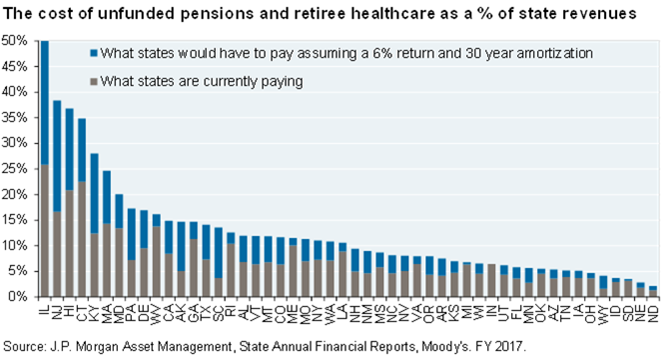 50
IV.	These Recent Illinois Supreme Court Decisions Appear to Be Contrary to the Holdings of the United States Supreme Court, Which Has Consistently Ruled That States Cannot Abdicate Their Inalienable Governmental Power to Provide Essential Governmental Services
3.	The State of Illinois public pension problem has a long history:
In 1995, when the state enacted previous pension reform legislation, the unfunded pension obligation for the State of Illinois was $19.8 billion. There has been a 650% increase in the unfunded pension obligations over the last 20 years to $129.8 billion.
The unfunded pension fund liabilities for the state’s pension plans of $129.8 billion as of FY2016 is approximately 333% of the State of Illinois general fund revenues for FY2016.
Pension obligations being underfunded by 100% to 200% of annual revenues collected by government is a very difficult challenge but underfunding exceeding 300% of a government’s annual revenues collected is fatal to government services and clearly unaffordable and unsustainable.
51
IV.	These Recent Illinois Supreme Court Decisions Appear to Be Contrary to the Holdings of the United States Supreme Court, Which Has Consistently Ruled That States Cannot Abdicate Their Inalienable Governmental Power to Provide Essential Governmental Services
4.	There does not appear to be the ability to fully fund pension and fund essential services and needed infrastructure improvements:
The Wirepoints Report on Illinois public pension situation noted:
Illinois household income has grown by 111% over the last 30 years, promised pension benefits have gown 1,061%.
Illinois has contributed $24 billion more to pensions than the original 1994 Edgar ramp required for the period up to 2018.
Illinois has the third highest in the nation growth of accrual of pension obligations between 2003 and 2015 namely 7.5% with the two higher ones being New Hampshire and New Jersey at 7.8%. At the same time, Illinois total pension assets grew at only 5.9%.
Illinois pension benefits for its five state pension plans grew at 8.8% since 1987. (Report at 22). In addition, the Report asserts that there would have been no crisis or underfunding issue if pension benefits had grown at 5.4% since 1987.
52
IV.	These Recent Illinois Supreme Court Decisions Appear to Be Contrary to the Holdings of the United States Supreme Court, Which Has Consistently Ruled That States Cannot Abdicate Their Inalienable Governmental Power to Provide Essential Governmental Services
Truth in Accounting has a long history of noting the question of sustainability and affordability of pension liabilities for Illinois and Chicago.
Truth in Accounting’s (“TIA”) most recent report on the financial state of the states report the financial health of Illinois is 48th, just above New Jersey and Connecticut. TIA notes the money needed to pay Illinois bills is $216.1 billion, a burden per tax payer of $50,800. The states fiscal health has declined each year since 2009 with its taxpayer burden increasing $21,700 during that time.
TIA, on October 30, 2018, released a report on the fiscal health of the three largest cities in the U.S.A. Chicago, according to TIA, burden per taxpayer of $36,000 to pay debt of $32.5 billion. The City of New York has a burden per taxpayer of $64,100 needed to pay bills of $185.5 billion and Los Angeles has a burden per taxpayer of $6,000 needed to pay bills of $7.7 billion.
53
IV.	These Recent Illinois Supreme Court Decisions Appear to Be Contrary to the Holdings of the United States Supreme Court, Which Has Consistently Ruled That States Cannot Abdicate Their Inalienable Governmental Power to Provide Essential Governmental Services
F.	If needed pension reforms in Illinois have failed or appear to be impossible, does it mean that public pension contractual obligations cannot be altered and the state and various local governments will suffer unbalanced budgets, deficits and the inability to fund necessary governmental services and infrastructure improvements? No, that is not necessarily the result:
1.	The essential mission of government is to provide needed governmental services and infrastructure improvements at an acceptable level for the heal, safety and welfare of its citizens.
2.	The U.S. Supreme Court rulings permit impairment of contracts for a Higher Public Purpose such as modifying public pension contracts for the public health, safety and welfare of citizens and to allow sufficient funds to pay for needed essential services and infrastructure improvements.
54
IV.	These Recent Illinois Supreme Court Decisions Appear to Be Contrary to the Holdings of the United States Supreme Court, Which Has Consistently Ruled That States Cannot Abdicate Their Inalienable Governmental Power to Provide Essential Governmental Services
3.	There are at least four possible alternatives available to state and local governments who face this serious problem of needed pension reform. These alternatives assume that all traditional pension reform efforts have been explored including raising taxes and reducing expenditures to the extent possible and needed pension plan adjustments and modifications appear to be impossible legally or on a consensual basis. The four alternatives to be considered by the state or local government employees are:
(A)	Prepackaged Chapter 9 plan of debt adjustment (which requires state authorization to file Chapter 9 which Illinois has not so authorized municipalities to file Chapter 9, however, HB 438 and 501 were introduced in 2017 and provide for Illinois municipalities to file Chapter 9 – these bills did not come out of committee),
55
IV.	These Recent Illinois Supreme Court Decisions Appear to Be Contrary to the Holdings of the United States Supreme Court, Which Has Consistently Ruled That States Cannot Abdicate Their Inalienable Governmental Power to Provide Essential Governmental Services
(B)	Creation of a special federal bankruptcy court for insolvent public pension funds (which requires federal legislation to be enacted),
(C)	Government Oversight, Refinance and Debt Adjustment Commission (“GORDAC”) to assist where public pension reform is otherwise legally or practically impossible (which is similar to the LGPA proposed by the Civic Federation and in 2017 HB 2575 was introduced that follows the LGPA model, but the bill did not come out of committee), and
(D)	Model Guidelines for a state constitutional amendment or legislative public pension funding policy for a higher public good: the necessity of pension benefits adjustment for the public safety and welfare in those situations where state constitutions, statutes or case law appear to prohibit any impairment or reduction of pension benefits.
56
IV.	These Recent Illinois Supreme Court Decisions Appear to Be Contrary to the Holdings of the United States Supreme Court, Which Has Consistently Ruled That States Cannot Abdicate Their Inalienable Governmental Power to Provide Essential Governmental Services
4.	Model Guidelines for a state constitution amendment or legislative public pension funding policy for a Higher Public Purpose appear a reasonable solution since Chapter 9 state authorization to file Chapter 9 legislation, GORDAC or LGPA legislation have in some form already been submitted to the Illinois legislature (2017 HB 2575, 501 and 438) and a federal bankruptcy court for public pension funds is dependent on the United States Congress to enact a law.
57
V.	Amendment to the Illinois Constitution May Not Be the Politically Most Likely Approach to the Problem of Resolving Illinois Public Pensions
A.	The provisions of the Illinois Constitution regarding constitutional revision will be difficult to satisfy:
1.	Amendment by constitutional convention. The Illinois General Assembly voted to place the question of a convention on the ballot and three-fifths of those voting on the question or a majority of those voting in the election approved (“Favorable Election Vote”). See Section 1 of Article XIV of the Illinois Constitution.
2.	Amendment by action of the legislature. The General Assembly may initiate a proposed amendment by a vote of three-fifths of both Houses and a Favorable Election Vote. See Section 2 of Article XIV of the Illinois Constitution.
3.	Amendment by petition of citizens. Petition by at least 8% of the total votes cast for candidate for Governor in the preceding gubernatorial election but subject matter of the amendment build to structural and procedural subject contained in Article IV of the Legislature Articles. See Section 3 of Article XIV of the Illinois Constitution.
58
V.	Amendment to the Illinois Constitution May Not Be the Politically Most Likely Approach to the Problem of Resolving Illinois Public Pensions
B.	Amendment of the Illinois Pension Protection Clause can only be done by constitutional convention or legislative action alternatives: The education of citizens to the extent of the public pension funding problem is essential to any successful efforts.
C.	There are few precedents available from states with constitutional provisions protecting pensions to guide any proposed constitutional amendment: See e.g., Arizona.
D.	Model Guidelines for a constitutional amendment or legislative public pension funding policy where state constitutional and statutory provisions and court rulings appear to prohibit or impair needed pension reform:
Model Guidelines for aConstitutional Amendment orLegislative Funding Policy toPrevent a Public Pension Crisis
59
V.	Amendment to the Illinois Constitution May Not Be the Politically Most Likely Approach to the Problem of Resolving Illinois Public Pensions
1.	Balanced budget. Balanced Operating Budget for Governmental Entity for the fiscal year where all expenses and liabilities that are due and payable do not exceed anticipated revenues of the Governmental Entity (“Balanced Budget”).
2.	Pay annually the ADC. The Governmental Entity shall pay in each and every fiscal year the actuarially determined contribution (“ADC”) it is liable for under its pension or retirement system for (“Pension Benefits”) for that fiscal year provided the effect of any modification or reduction of Pension Benefits required by these Guidelines or determined by its legislative body are included in such calculations. The state may from time to time enact standards and accepted reasonable assumptions to be used in calculating the ADC.
60
V.	Amendment to the Illinois Constitution May Not Be the Politically Most Likely Approach to the Problem of Resolving Illinois Public Pensions
3.	Reasonable and necessary modification permitted. Reasonable modification and reduction of Pension Benefits of the Governmental Entity shall be permitted that are necessary for a higher important public purpose of fully funding and providing for essential governmental services at an acceptable level including needed infrastructure and capital improvements (“Governmental Services”) as determined in good faith by the Governmental Entity’s legislative body or its equivalent (“Legislative Body”). Again, the state may from time to time enact standards or further guidelines for what is sustainable and affordable and an acceptable level of Governmental Services.
4.	Fully funding of Governmental Services at acceptable level. The Governmental Entity’s Legislative Body shall in good faith determine the amount of full funding of Governmental Services at the acceptable level required for the welfare of its citizens and the appropriate operation of its government.
61
V.	Amendment to the Illinois Constitution May Not Be the Politically Most Likely Approach to the Problem of Resolving Illinois Public Pensions
5.	Reasonableness of modification of public Pension Benefits in relation to Governmental Entity’s ability to fully fund and afford Governmental Services and Pension Benefits. The Governmental Entity’s Legislative Body shall make a good faith determination of the reasonableness of any modification or reduction of Pension Benefits in relation to the Governmental Entity’s ability to fully fund and provide Governmental Services and afford and fund actuarially determined Pension Benefits as well as maintain a Balanced Budget for the current fiscal year and the foreseeable future. The inability to do so requires the reasonable modification or reduction of Pension Benefits to that which is affordable and sustainable in the good faith determination of the Legislative Body consistent with these Model Guidelines.
62
V.	Amendment to the Illinois Constitution May Not Be the Politically Most Likely Approach to the Problem of Resolving Illinois Public Pensions
6.	Priority of public pension modifications so that to the extent possible any modification will be first made to unearned future benefits and any impairment of vested rights would be subject to a court validation process. Any required modification or reduction of Public Pension Benefits may be for Pension Benefits to be earned prior to or after the effective date of the modification or reduction with the priority that any modification or reduction first be made to the extent reasonable possible to Pension Benefits to be earned in the future. Any modification or reduction of Pension Benefits earned shall be effective only after a court validation proceeding that confirms the need for the modification or reduction of Pension Benefits in accordance with the Model Guidelines and permitted impairment of contractual rights for a Higher Public Purpose. The Government Entity may also seek a court validation of any reduction or modification of Pension Benefits including Pension Benefits to be earned in the future. This court validation process would follow a statutory procedure similar to bond validation proceedings where the court will validate the reduction or modification after a petition by the Governmental Entity; a hearing with notice to affected parties who have an opportunity to appear determining the modifications and reductions are permitted for a Higher Public Purpose pursuant to these Model Guidelines and required actions and legislative findings have been made.
63
V.	Amendment to the Illinois Constitution May Not Be the Politically Most Likely Approach to the Problem of Resolving Illinois Public Pensions
7.	Public Pension Benefits should be affordable and sustainable by the Governmental Entity. The Legislative Body in any increase in public Pension Benefits to be granted by a Governmental Entity should determine consistent with the Model Guideline that any increase in benefits is affordable and sustainable by the Governmental Entity and specifically state such benefits are subject to reasonable modification or reduction as necessary to accomplish affordability and sustainability as determined by the exercise of the good faith judgment of the Legislative Body.
64
V.	Amendment to the Illinois Constitution May Not Be the Politically Most Likely Approach to the Problem of Resolving Illinois Public Pensions
8.	Additional legislative findings for any modification of Pension Benefits. These legislative findings, in addition to those legislative findings and determination as noted above, would generally consist of:
(A)	Existence of governmental emergency. A governmental emergency exists or will occur in the foreseeable future that will adversely affect the health, safety and welfare of its citizens and the Governmental Entity’s ability to fully fund and provide Governmental Services. Any further increase in taxes and any further reduction in expenditures are in the good faith judgement of the Legislative Body unreasonable and contrary to the interest of citizens and tax payers as well as contrary to financially responsible government (“Governmental Emergency”).
65
V.	Amendment to the Illinois Constitution May Not Be the Politically Most Likely Approach to the Problem of Resolving Illinois Public Pensions
(B)	Modifications are mandated for the public good. Any modification or reduction of Pension Benefits by the Legislative Body are required in the exercise of its governmental powers in order for the Governmental Entity to be able to fund and provide Governmental Services for other Higher Public Purpose of the health, safety and welfare of its citizens.
(C)	Any modification is reasonable in relation to the Governmental Emergency and the extent of any impairment with Pension Benefits paid to the fullest extent possible. A modification or reduction of Pension Benefits is appropriate and reasonable both (1) in relation to the Governmental Emergency and adverse effects set forth in the legislative finding under subparagraph (A) above and (2) the extent of any impairment of Pension Benefits, Pension Benefits should be funded to the fullest extent possible and paid without modification or reduction so long as no Governmental Emergency exists and there is full funding of and provision for Governmental Services as mandated by the enactment of the Model Guidelines.
66
V.	Amendment to the Illinois Constitution May Not Be the Politically Most Likely Approach to the Problem of Resolving Illinois Public Pensions
(D)	The harm to pension beneficiaries due to a modification is outweighed by the harm suffered by the Governmental Entity and the citizens. The harm caused by any modification or reduction of Pension Benefits to the beneficiaries pursuant to these Model Guidelines are, in the reasonable judgement of the Legislative Body, the least required under the requirements of these Guidelines and is outweighed by the harm to be suffered by the Governmental Entity and its citizens if such modification and reduction of Pension Benefits required hereunder are not made to address the Governmental Emergency and the lack of funding for providing Governmental Services to its citizens.
(E)	The financial creditability of the Governmental Entity preserved. In the reasonable judgment of the Legislative Body, its financial credibility and access to the credit markets are encouraged by any Legislative Body’s action hereunder and are not adversely affected or limited by any modification and reduction to such Pension Benefits required hereunder.
67
V.	Amendment to the Illinois Constitution May Not Be the Politically Most Likely Approach to the Problem of Resolving Illinois Public Pensions
9.	Any modification or reduction of Pension Benefits pursuant to these principles is not considered an impairment or diminishment. Any modification or reduction of Pension Benefits in compliance with these Model Guidelines hereunder shall not be considered under applicable state constitution, statutes and court rulings to be an impairment or diminishment of the contractual right to Pension Benefits because such Pension Benefits could not realistically be paid by the Governmental Entity due to limited financial resources and the Governmental Entity could not at the same time pay the Pension Benefits without such modification or reduction and fulfill its primary mission of fully funding provisions for Governmental Services along with its financial survival.
68
V.	Amendment to the Illinois Constitution May Not Be the Politically Most Likely Approach to the Problem of Resolving Illinois Public Pensions
E.	If no constitutional amendment pursuant to the Model Guidelines to the Pension Protection Clause of the Illinois Constitution is possible then the proposed Model Guidelines can be adopted by Governmental Entities as a statement of public pension policy and enforced through litigation, if necessary.
F.	In the long run public education of the extent and seriousness of the crisis must be accomplished.
G.	Precise public pension reform under the Model Guidelines and corresponding public pension policy is left to each Governmental Entity to decide for itself given its unique circumstances.
69
VI.	Other Possible Approaches When Pension Reform Efforts Fail or Appear to be Legally Impossible
A.	Prepackaged Chapter 9 plan of debt adjustment:
1.	For over 25 years, corporations in Chapter 11 have been using a pre-negotiated plan of reorganization done prior to filing for Chapter 11 to expedite the bankruptcy process avoiding the expense, delay and uncertainty of free-fall bankruptcy.
2.	Municipalities authorized by their states to file a Chapter 9 could do the same by, prior to filing a Chapter 9, negotiating, soliciting creditor consent to and obtaining favorable creditor class votes for a plan of debt adjustment. After that, a Chapter 9 filing can be accomplished and the time to confirmation of a plan expedited and completed in possibly 3-4 months rather than years.
70
VI.	Other Possible Approaches When Pension Reform Efforts Fail or Appear to be Legally Impossible
B.	Creation of a special federal bankruptcy court for insolvent state and local government pension funds:
1.	Congress has the power under the Bankruptcy Clause of the U.S. Constitution to pass uniform laws on bankruptcy which could include a special court for public pension funds.
2.	This special bankruptcy court would be separate from the present federal bankruptcy courts and staffed with judges and other professionals skilled in government finance, budgeting, public pensions, bankruptcy and workout experience. Criteria for filing would be specific ratio of funding or demonstrated inability by the public employer to be able to fully fund. It could be centrally located in Washington, D.C. or a few locations in the U.S.A.
3.	Federal legislation would preempt any other laws and give exclusive jurisdiction to the special bankruptcy court.
71
VI.	Other Possible Approaches When Pension Reform Efforts Fail or Appear to be Legally Impossible
4.	A plan of adjustment would be proposed by the public employer’s governmental body as to what is affordable and sustainable paying as much of the pension obligation as reasonably possible. The plan would be subject to objections of the pension fund, public workers and unions and other interested parties.
5.	The public pension bankruptcy court would determine if the plan of adjustment is affordable, sustainable and in the best interest of the pension fund and its beneficiaries (workers or retirees) as well as other parties in interest, citizens and taxpayers of the public employer. The plan of adjustment must assure that essential Governmental Services and needed infrastructure improvement will be timely funded at an acceptable level.
6.	This plan process could be done as a prepackaged plan process or through use of mediation during the public pension fund bankruptcy process.
72
VI.	Other Possible Approaches When Pension Reform Efforts Fail or Appear to be Legally Impossible
C.	Government Oversight, Refinancing and Debt Adjustment Commission (”GORDAC”) to assist where public pension reform is otherwise legally or practically impossible:
1.	This is a variation of the two approaches above, prepackaged Chapter 9 and Federal Public Pension Fund Bankruptcy Court. State legislation would create a state commission that would help facilitate voluntary agreement but would have the ability as a quasi-judicial body to decide pension issues and bind all parties through a prepackaged Chapter 9.
2.	GORDAC would be comprised of at least three commissioners and professional staff experienced in finance, government, accounting, employee benefit and financial restructuring. One commissioner would supervise the mediation and voluntary resolution process, another would be overseeing transparency of information, discovery and relevant financial disclosure and information exchange and another commissioner would be the chief judge to preside over hearing and quasi-judicial determination by the commission.
73
VI.	Other Possible Approaches When Pension Reform Efforts Fail or Appear to be Legally Impossible
3.	There would be three phases to GORDAC. The first phase would be to determine the extent of the financial problem (willingness to pay or inability to pay) should taxes and contribution by the employer be raised or should employer contribution and benefits be modified given realistic projection of revenues and expenses of government and availability of funds to pay pension obligations. Voluntary resolution and mediation is encouraged in this phase. If voluntary resolution is not successful the second phase may be requested and, under specified criteria, may be mandatory, namely a quasi-judicial determination of what can be paid and what cannot and the appropriate modification of contributions and benefits.
74
VI.	Other Possible Approaches When Pension Reform Efforts Fail or Appear to be Legally Impossible
4.	The second phase, quasi-judicial determination, is based on the recovery plan of the municipality and its proposal for payments subject to objection by creditors, taxpayers, workers, unions and retirees recognizing funding for essential services and needed infrastructure improvements at an acceptable level is required and the recovery plan must be feasible, and in the best interest of creditors, public workers, taxpayers and pension beneficiaries in that all that can be paid will be paid to creditors and pension beneficiaries without sacrificing the health, safety and welfare of the citizens or the financial survival of the government.
5.	The interested parties can be fully informed in a disclosure statement as to the recovery plan and vote on the plan of recovery as approved by GORDAC (with possible modifications by GORDAC as it deems appropriate). The plan can then be implemented, if necessary, as a prepackaged plan in Chapter 9.
75
VII.	Conclusion
A.	If pension reform efforts under current state law have failed and state constitutional and statutory provisions are obstacles to any needed pension reform efforts, the answer should not and cannot be that the government reduces funding for essential Governmental Services, services decline to unacceptable levels, the government melts financially and corporate and individual taxpayers leave.
B.	If public pension funding issues are an unwillingness to pay from a government that has the ability to pay, then the government must step-up and fund the underfunded pension obligation.
76
VII.	Conclusion
C.	If the government has the inability, financially, to pay the underfunded public pension obligations, and it attempts a voluntary or negotiated needed pension reform that has failed or appears impossible due to state Constitutional Pension Protection Clauses or statute and court rulings, then, specifically the Prepackaged Chapter 9 Public Pension Fund Bankruptcy Court, Government Oversight, Refinancing, and Debt Adjustment Commission or Model Guidelines for a constitutional amendment or a legislative public pension funding policy should be considered to address or resolve the public pension issues. (This assumes that taxes have been raised to the fullest extent legally possible or prudent, and the expenses have been reduced to the extent reasonably practical.)
77
VII.	Conclusion
D.	The answer should never be that the needed public pension reforms have failed or appear impossible so the government itself fails and all parties suffer the worst outcome possible.
78
Appendix
Can raising taxes and pay as you go with normal economic growth of Illinois solve the pension underfunding problem?
A.	Population growth in Illinois compared to U.S.A. average and Midwest has not been increasing at a sufficient rate to make a difference:
1.	While Illinois population grew by 8.6% between 1990-2000, its population grew only 2.9% between 2000-2017. While the U.S.A average growth was 13.2% between 1990-2000 and 15.4% between 2000-2017, Illinois was 10th out of 12 Midwestern states in population growth.
2.	Unless there are other factors and/or economic development adding new employers and employees, there appears to be little help from population growth.
79
Appendix
3.	Compared to other states with significant public pension issues, Illinois’ population growth of 2.9% is lacking compared to other states as between 2000-2017 population growth of 16.3% for California, 5.2% for Connecticut, and 12.8% for Pennsylvania.
4.	Domestic net-migration by Illinois was second in the nation for population loss with a negative -5% between 2010-2017 with New York at -5.25%.
80
Appendix
Midwest States Population Increase – 2000-2017 and 1990-2000
















Source: U.S. Census
81
Appendix
Non-Midwest States Comparison Population Increase – 2000-2017 and 1990-2000
















Source: U.S. Census
82
Appendix
Midwest States Percentage of Domestic Out Migration2010 - 2017














Source:	U.S. Census – State Migration Patterns Show Challenges for Rust Belt But Complexities Abound, May 1, 2018 Muninetguide.com. by J. Garceau
83
Appendix
Non-Midwest States Percentage of Domestic Out Migration2010-2017














Source:	U.S. Census – State Migration Patterns Show Challenges for Rust Belt But Complexities Abound, May 2, 2018 Muninetguide.com.by J. Garceau
84
Appendix
B.	Employment increases in Illinois are not significant compared to U.S.A. average and Midwest to assist in pension underfunding:
1.	Illinois increase in employment between 2010 and 2018 was 9.16%, 7th out of 12 states in the Midwest and less than the U.S.A average of 14.20%.
2.	Illinois unemployment rate of 3.9% was lower than the U.S.A. average of 4.1% between March 2010 and March 2018 and Illinois ranked 9th out of 12 states in unemployment but third in highest reduction during that period.
85
Appendix
U.S. and Midwest StatesNon-Farm Wage and Salary Employment Increase between 2010 and 20181















1 March of 2010 and March of 2018	Source: U.S. Bureau of Labor Statistics
86
Appendix
Midwest StatesUnemployment Percentage March 2010 - March 2018 and Percentage Reduction















Source: U.S. Bureau of Labor Statistics
87
Appendix
C.	The GDP of Illinois and past increases of GDP may help but cannot solve the pension underfunding problem for Illinois:
1.	The GDP of Illinois increased 66.8% between 2000-2017 and only 27.6% between 2008-2017 while the average increase for the states in the U.S.A. was 88.5% and 31.7%, respectively.
2.	But Illinois GDP is the largest in the Midwest at 820.362 for 2017 and Illinois has the fifth largest GDP for a state in the U.S.A. after California, New York, Texas and Florida.
88
Appendix
Midwest States2017 GDP and Increase Since 2000 and 2008 (GDP in Current Dollars All Industries)















Source: U.S. Bureau of Economics
89
Appendix
D.	Can personal income growth historically be a factor in addressing the public pension underfunding problem?
1.	While Illinois has the largest personal income in the Midwest, it ranks 3rd of 12 states in the Midwest in per capita personal income in the Midwest and seventh out of 12 states in the Midwest in the percentage increase between 2000-2017 at 59%, less than the U.S.A. average growth of personal income for states of 65%.
2.	Among the larger states, Illinois’ 2000-2017 percentage growth of personal income of 59% was less than 76% for California, 69.7% for New York, 66.9% for Texas and 71.4% for Pennsylvania.
90
Appendix
Midwest States and U.S.2017 Personal Income (Gross and Per Capita) % Increase Since 2000















Source: U.S. Bureau of Labor Statistics
91
Appendix
Comparable Non-Midwest States2017 Personal Income (Gross and Per Capita)% Increase Since 2000














Source: U.S. Bureau of Labor Statistics
92
Appendix
E.	In Illinois, state and local debt to GDP is less favorable in comparison to other states in addressing the public pension underfunding problem:
1.	For 2018, Illinois state and local debt as a percentage of GDP is 18.77% which is second highest in the Midwest and greater than the U.S.A. average of 15.57%.
2.	Among the largest states only New York with 22.06% had a larger state and local debt as a percentage of GDP for 2018 – California was 14.96%, Texas was 17.82%, Pennsylvania was 16.56% and New Jersey was 16.57%.
93
Appendix
State and Local Debtas % of GDP for Midwest States (Estimate for 2018)















Source: U.S.GovernmentSpending.com
94
Appendix
Comparable Non-Midwest StatesState and Local Debt as % of GDP (Estimate for 2018)















Source: U.S.GovernmentSpending.com
95
Appendix
F.	How does Illinois pension underfunding match up with other states?
1.	Pew’s The State Pension Gap Report for 2016 ranks Illinois third in the nation in the total amount of state underfunded public pension liabilities at $141.169 billion. Only California at $168.243 billion and New Jersey at $168.243 billion were higher in the Pew Report for 2016.
2.	In the Pew Report for 2016, Illinois funding ratio was the lowest in the Midwest at 36% and is one of the lowest of the states in the U.S.A. with the U.S.A. state average funding ratio of 66%. California had a funding ratio for 2016 of 69% and New Jersey had a funding ratio of 31%.
96
Appendix
Unfunded Public Pension Liabilities and Funded Ratio – 2016
















Source: Pew Charitable Trust © 2018 The State Pension Funding Gap: 2016
97
Appendix
Comparable Non-Midwest StatesUnfunded Public Pension Liabilities and Funded Ratio 2016















Source: Pew Charitable Trust © 2018 The State Pension Funding Gap: 2016
98
Appendix
G.	Can raising taxes provide enough funding for Illinois to solve the public pension underfunding problem without adjustments to public pension benefits?
1.	Growth of general revenues and tax revenues. Between 2000-2015, Illinois’ general revenues increased 76.0% and tax revenues increased 93.4%. Illinois ranked 3rd out of 12 states in the Midwest for the percentage of tax revenues increased between 2000-2015.
2.	Per capita tax revenue burden. Illinois’ per capita tax revenues for the state in 2016 was 21st highest out of 50 states and 5th out of 12 Midwest states. California was 9th with $3,955 per capita, Connecticut was 7th with $4,120 per capita, Connecticut was 7th with $4,268 per capita and Texas was 49th with $1,871 per capita.
99
Appendix
3.	Property tax burden. According to the Tax Foundation, Illinois property tax, as a percentage of home value for 2015, was an effective rate of 2.32% – highest in the Midwest and 2nd highest in the nation. Nationally, California was ranked 34th, New York was ranked 11th, Connecticut was ranked 4th and Texas was ranked 6th.
4.	Income tax. Illinois income tax maximum rate of 4.95% ranked 8th out of 12 states for the Midwest, and per $100.000 income, 7th out of 12 states for the Midwest.
5.	Corporate tax rate. Illinois corporate income tax rate is 9.5%, second in the Midwest and, nationally, California’s corporate tax rate is 8.84%, New York’s corporate tax rate is 6.50% and Connecticut’s corporate tax rate is 8.25%.
6.	State and local sales tax. The Illinois state and local sale tax (average of local) is 8.70%, the highest in the Midwest and higher than California at 8.54%, New York at 8.49%, Texas at 8.17%, Connecticut at 6.35% and Pennsylvania at 6.34%. Chicago’s effective sales tax at 10.25% is the highest in the nation.
100
Appendix
Midwestern States and Local GovernmentGeneral Revenue and Tax Revenue Increase – 2000-2015 and 2000-2010















Source: U.S. Census –State and Local Government Revenues 2000, 2010 and 2015
101
Appendix
Midwest States 2016 Tax RevenuesGross and Per Capita















Source: Federation of Tax Administrators
102
Appendix
Comparable Other U.S. State2016 Gross and Per Capita State Revenue















Source: Federation of Tax Administrators
103
Appendix
Midwest States Average Real Property Tax1 as Percentage of Home Value(2015)
















1 The effective real property tax rate on owner-occupied housing (total real estate taxes divided by home values).
Source: Tax Foundation
104
Appendix
Midwest States Income Tax Rate – 2018Income Tax















Source: Tax Foundation
105
Appendix
Comparable Other States
















Source: Tax Foundation
106
Appendix
Midwest States Corporate Tax Rate and Sales Tax – 2018
















Source: Tax Foundation Financial Fact 571 and 572, February 2018
107
Appendix
Non-Midwest Comparable States Corporate
















Source: Tax Foundation Financial Fact 571 and 572, February 2018
108
109